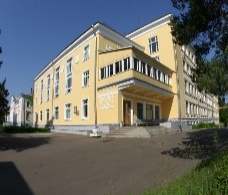 XXVI International Scientific Conference of Young Scientists and Specialists (AYSS  26-10-2022)
Manifestation of Devil’s staircase and Negative Differential Resistance in the IV- Characteristics of φ0 Josephson Junction
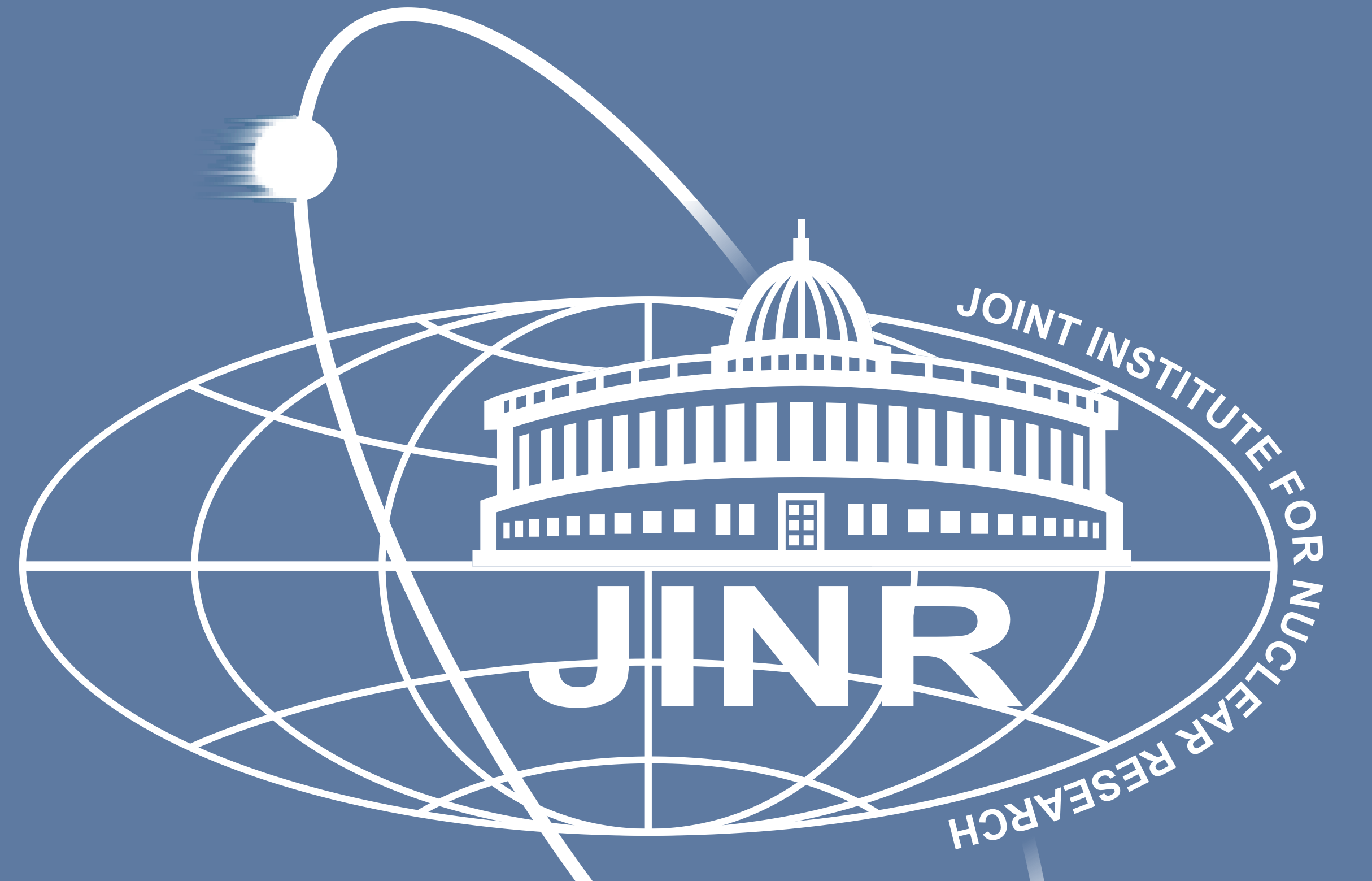 M. Nashaat
BLTP – JINR (Russia)
In Collaboration with 
Yu. M. Shukrinov  & K. Kulikov (BLTP- Russia) 
S. A. Abdelmoneim (Egypt)
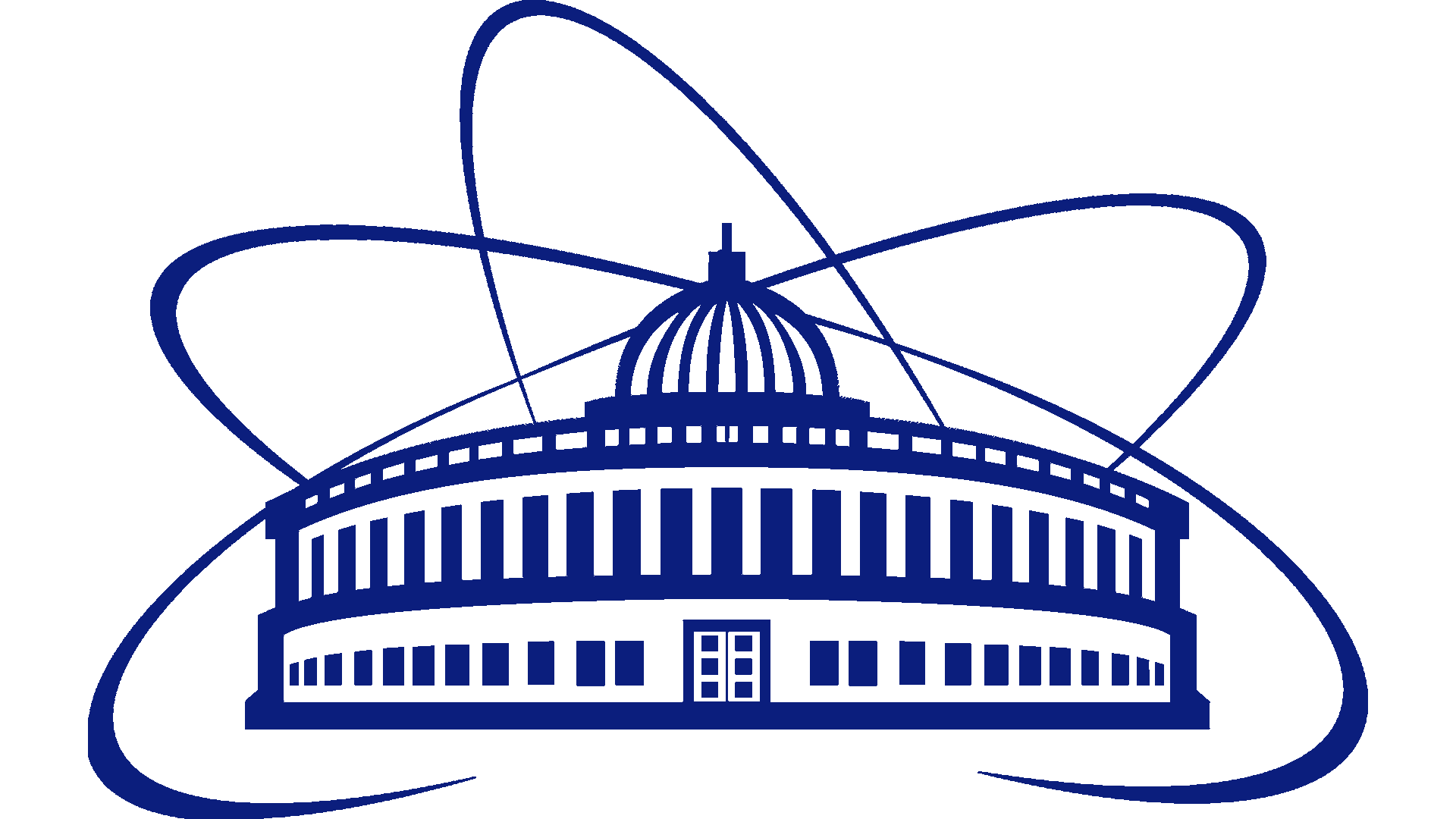 Outline
Introduction to Josephson Junction
Ingredients to study magnetic moment dynamics
Φ0-junction
Model
Results
Motivation
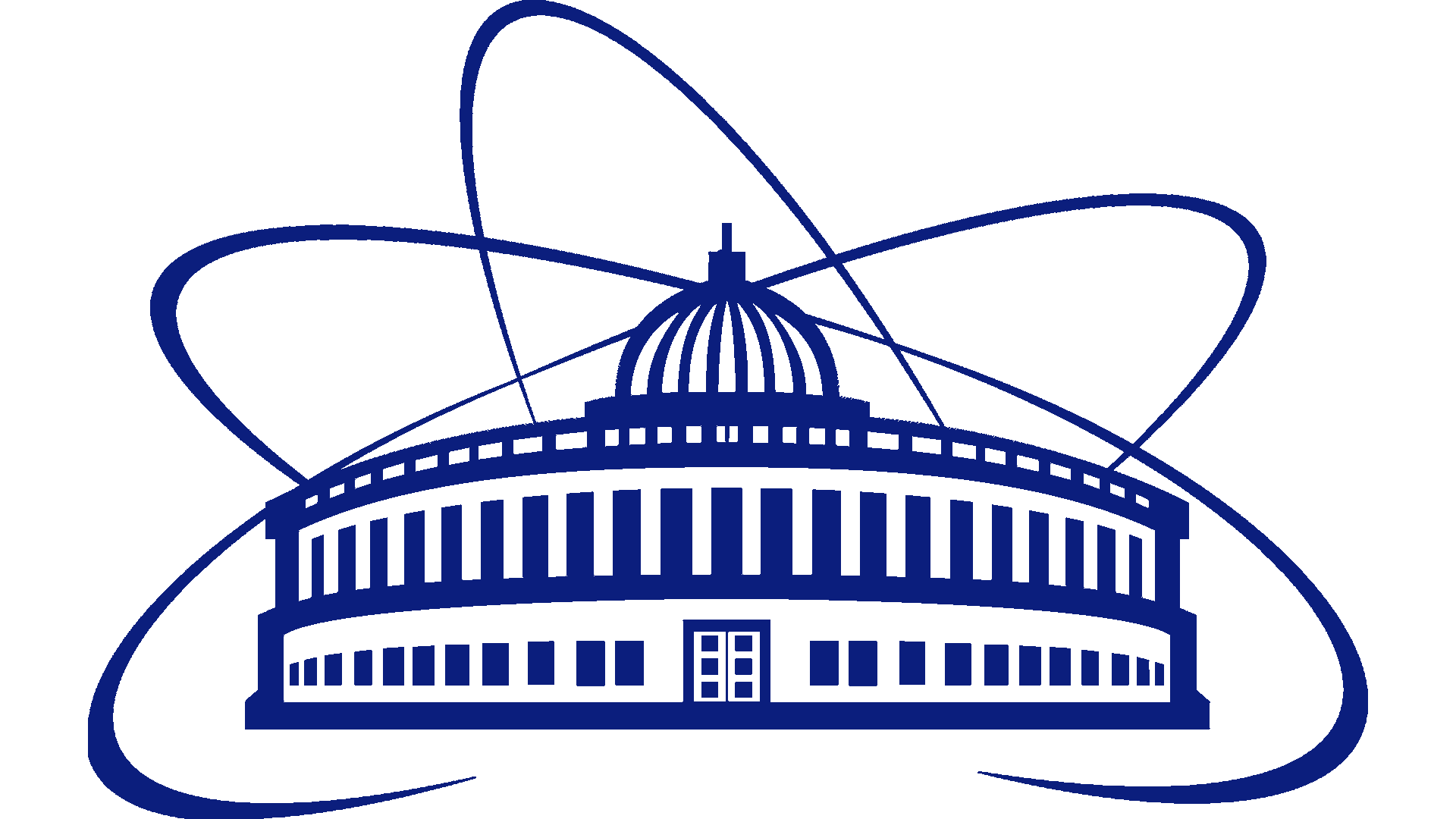 AYSS  26-10-2022
Josephson Effect
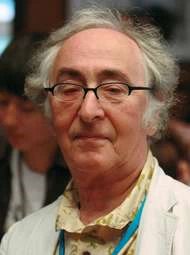 B. D. Josephson Phys. Lett. (1962).
AC current
DC supercurrent
1μV, ωJ=483.6 MHz
Josephson Energy
Potential
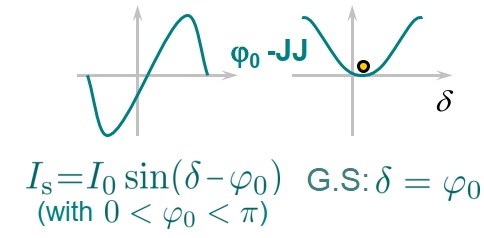 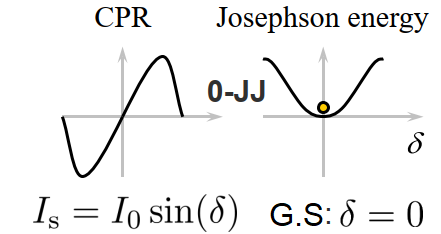 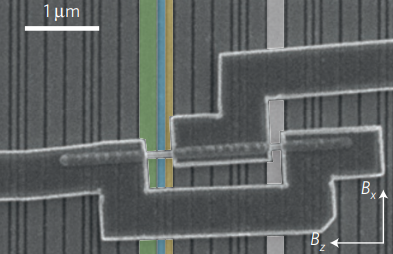 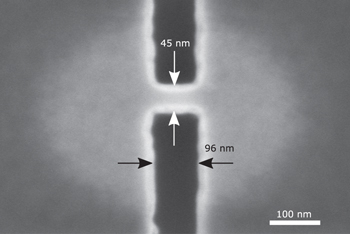 ξ= 101-192 nm
D. B. Szombati et al., Nat. Phys. 12, 568 (2016)
C. D. Shelly et al., SUST, 30 095013 (2017)
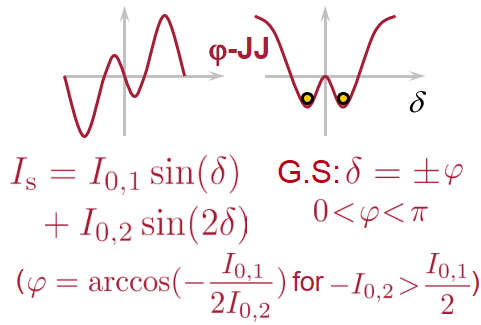 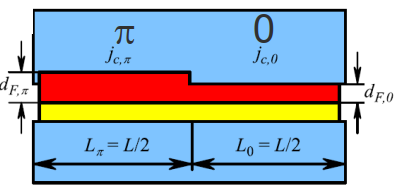 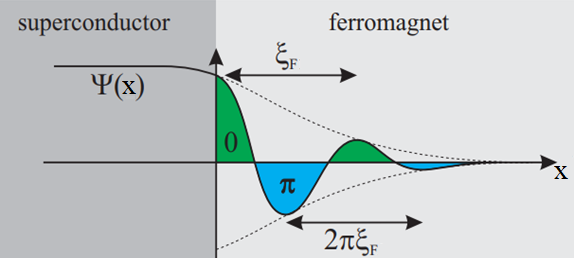 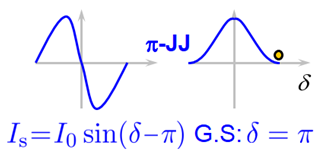 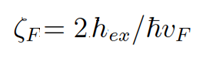 H. Sickinger et al.,  PRL. 109, 107002 (2012)
V. V.  Ryazanov et al., PRL. 86, 2427 (2001)
S. V. Mironov et al., PRB. 104, 134502 (2021)  no limit on ϕ
D. Koelle (2018)
Resistively and capacitively shunted junction model (RCSJ)
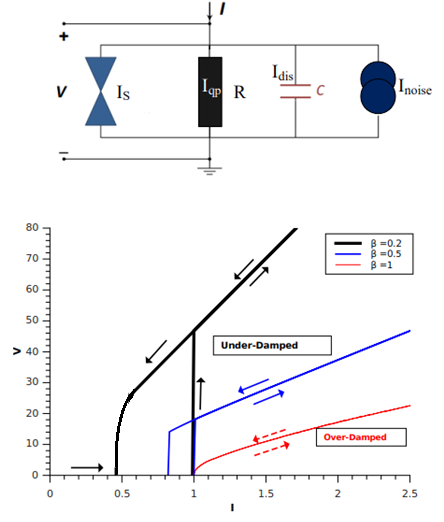 displacement
quasiparticle
Stewart-McCumber
Under External Ac drive
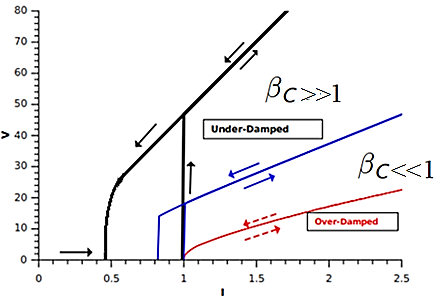 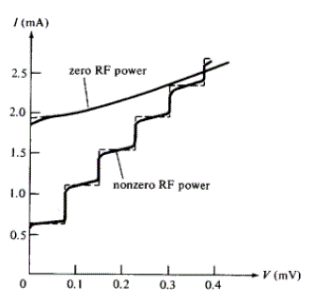 DC current at
W.C.Stewart, Appl. Phys. Lett. 12, 277 (1968); 
D.E.McCumber, J. Appl. Phys. 39, 3113 (1968)
S. Shapiro, PRL, 11(2):80, 1963.
Nanomagnet
Landau-Lifshitz-Gilbert (LLG)
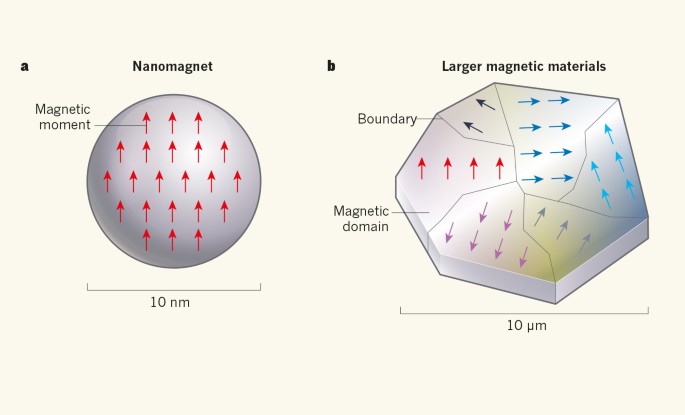 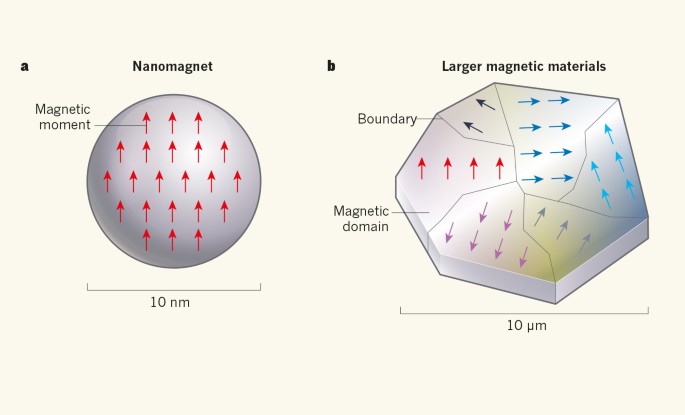 𝛼: Gilbert damping & 𝛾: gyromagnetic ratio
Satu.
Effective field
Gaussian Pulse
Nature  549, 169–170 (2017)
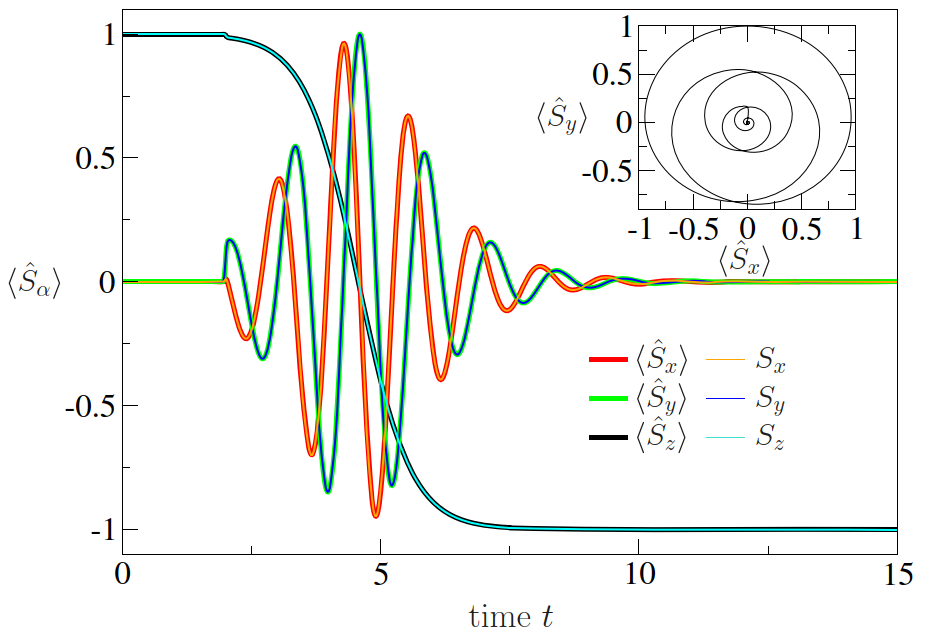 Coupling with JJ If
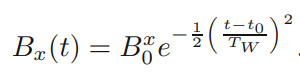 LLG can be derived from quantum mechanics
The classical LLG: spin expectation value <S> → classical spin S.
3- coupled spin
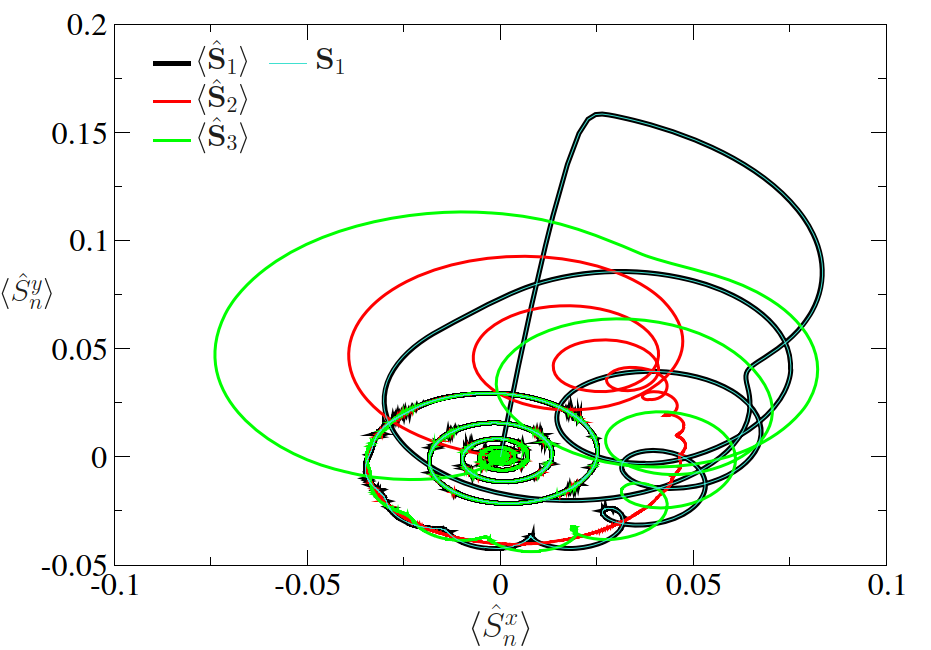 M. Fähnle et. al, J. Phys. D 41, 164014 (2008)
R. Wieser Phys. Rev. B 84, 054411 (2011)
R. Wieser Eur. Phys. J. B 88: 77 (2015)
Anomalous JJ
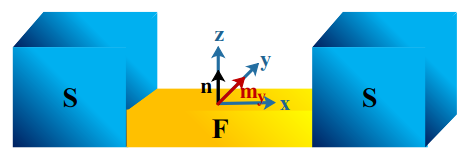 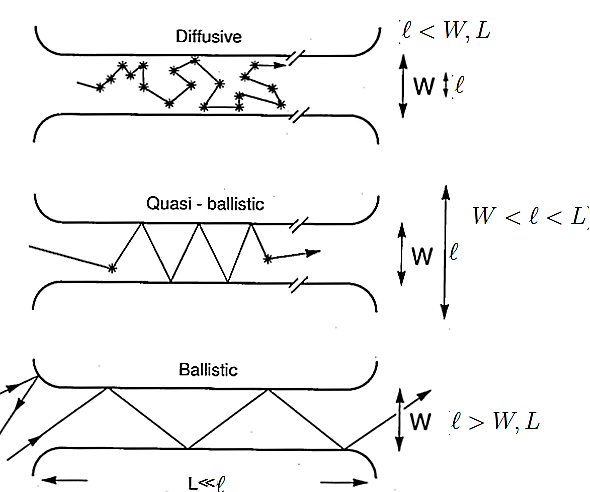 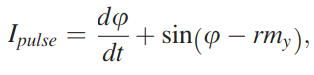 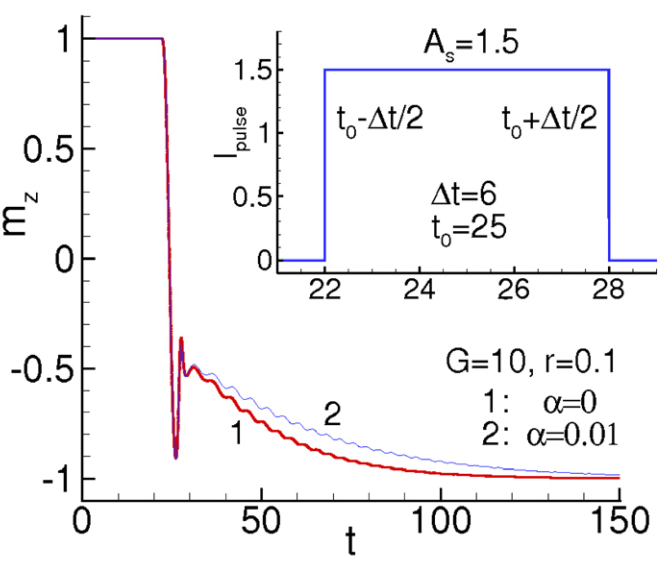 A. Buzdin, Rev. Lett. 101, 107005 (2008).
Yu. M. Shukrinov et.al., 
Appl. Phys. Lett. 110, 182407 (2017)
l:mean free path, W:width, L: length
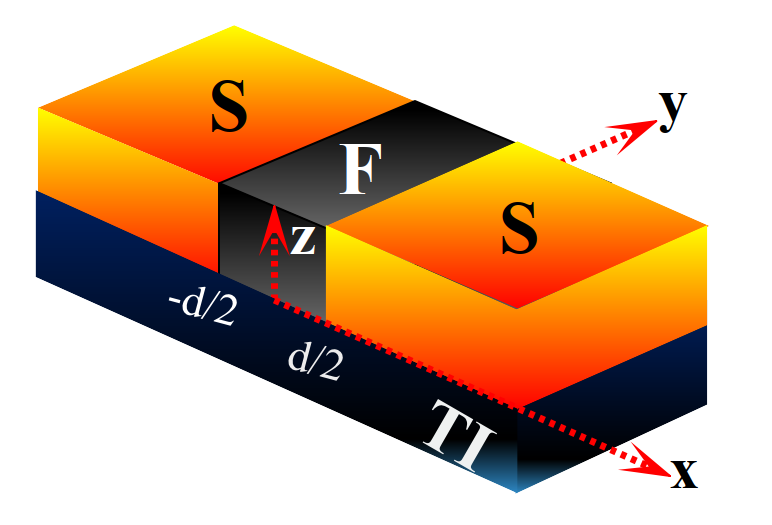 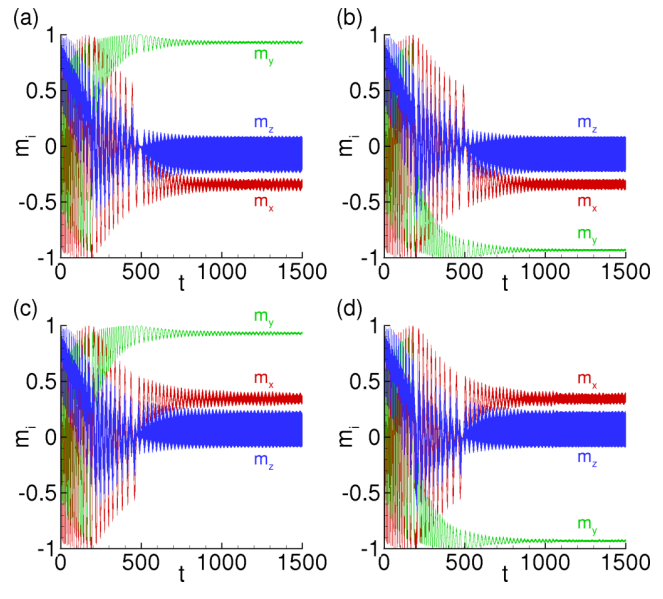 Splitting of easy axis →
fourfold degenerate ferromagnetic state.
F. S. Bergeret, and  I. V.  Tokatly. EPL 110, 57005 (2015).
Yu M Shukrinov. Phys.-Usp. 65 317 (2022).
M. Nashaat, et al., PRB 100, 054506 (2019)
Devil’s staircase and its importance
J.R. Waldram et.al., . J. Low Temp. Phys., 47(3-4): 1982.
M.J. Renne et.al., Revue de physique appliquée, 9(1) 1974.
Only harmonics appears
Is it the same for SFS ?!
Yu. M. Shukrinov, et al, PRB 88, 214515 (2013)
The position of the steps follow:
N,n,m,p,... are positive integers.
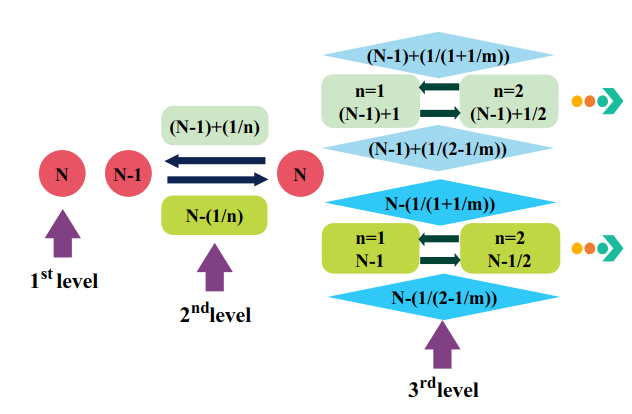 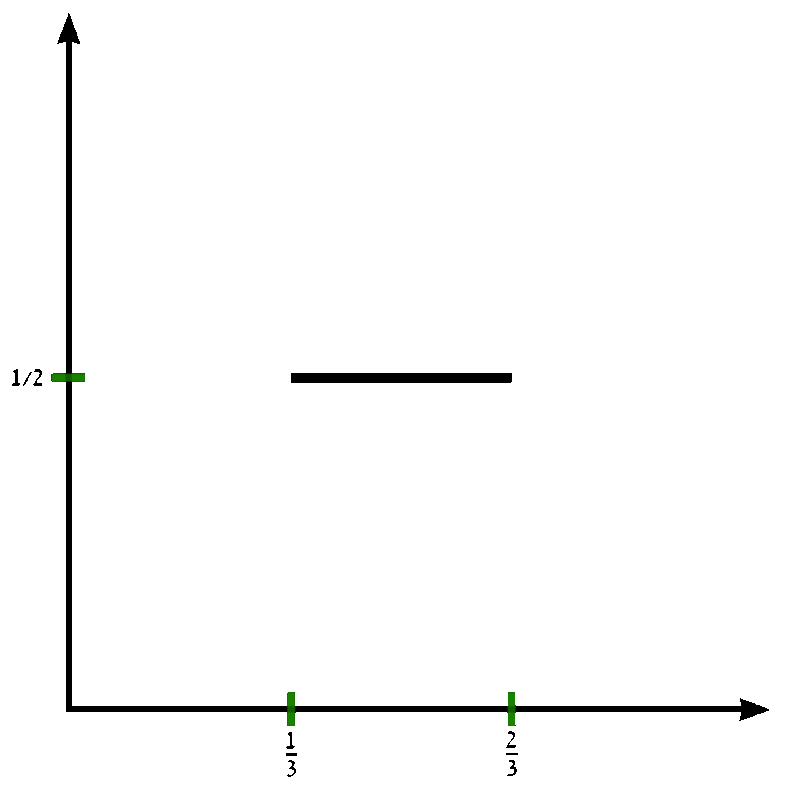 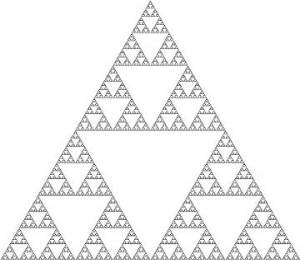 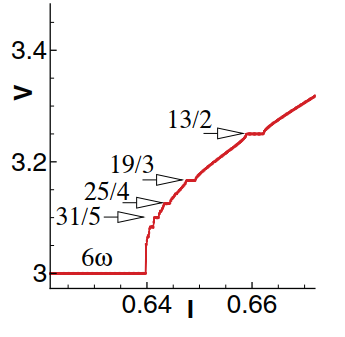 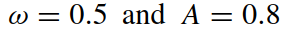 M. Maiti et al., PRB 92, 224501 (2015)
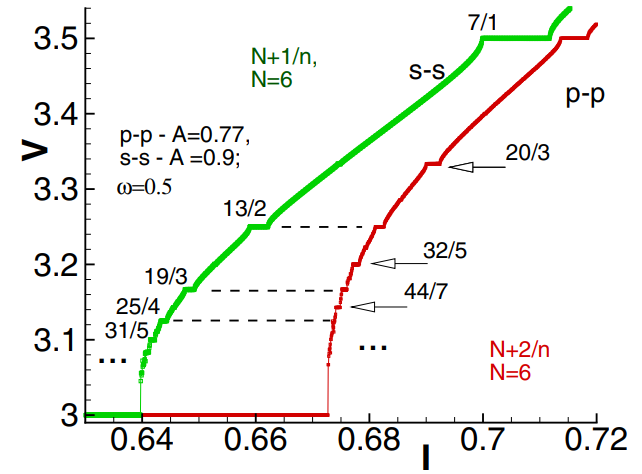 D=0.87
M. H. Jensen, et.al., PRL. 50, 1637 (1983)
Devil’s staircase
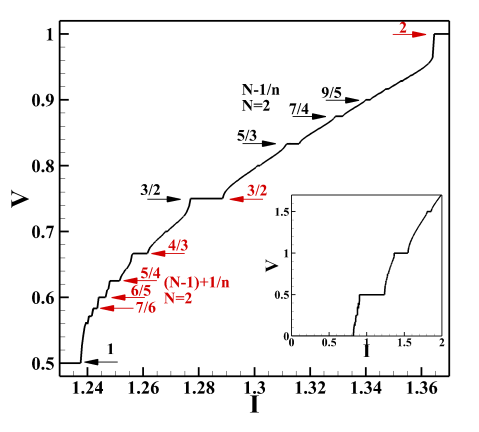 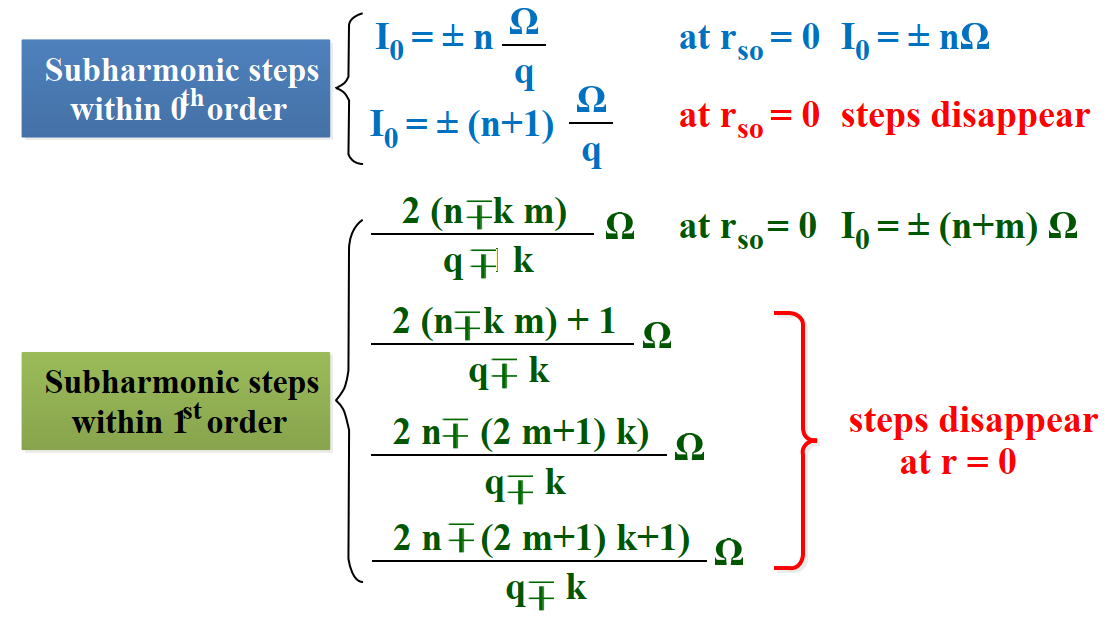 φ0 = rso my
RSJ equation
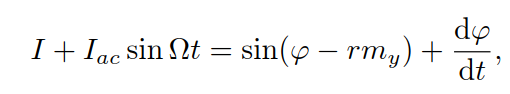 Total energy
Perturbative method
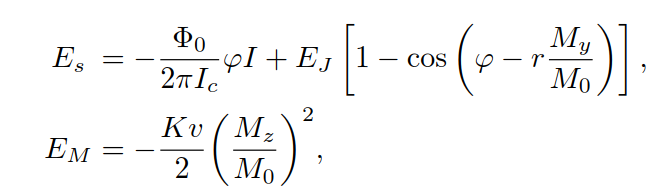 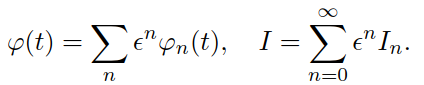 where EJ = Φ0Ic/2π, is the Josephson energy, EM is the anisotropic energy and K = ΩFM0/γ is the anisotropic constant. G = EJ/Kv.
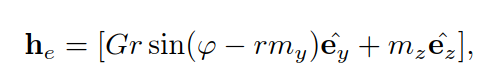 Effective field
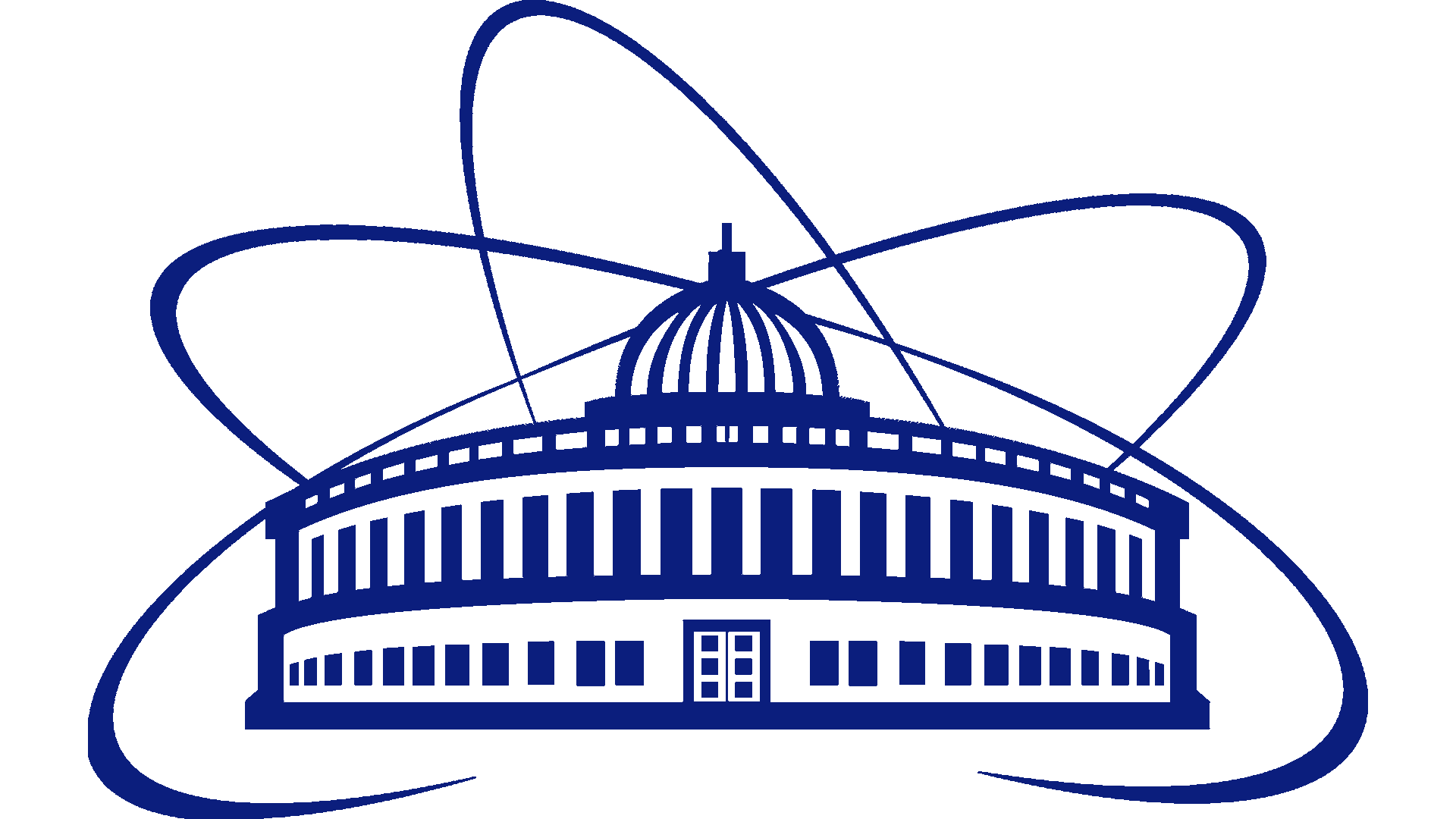 AYSS  26-10-2022
M. Nashaat et al arXiv:1905.09672
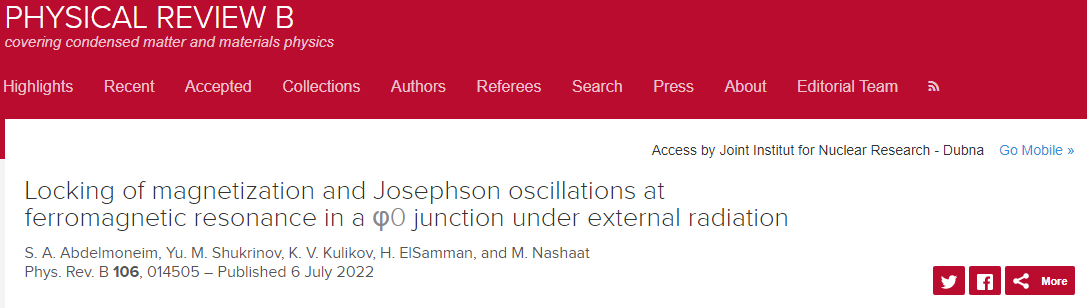 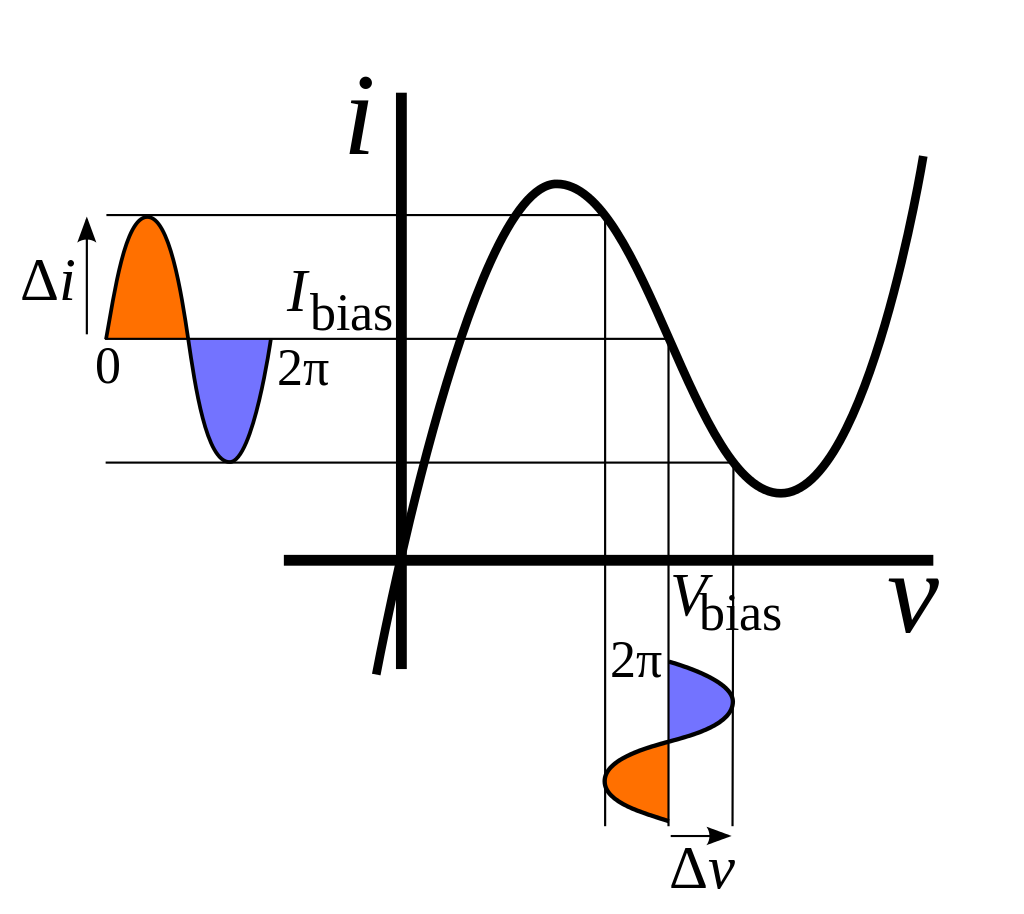 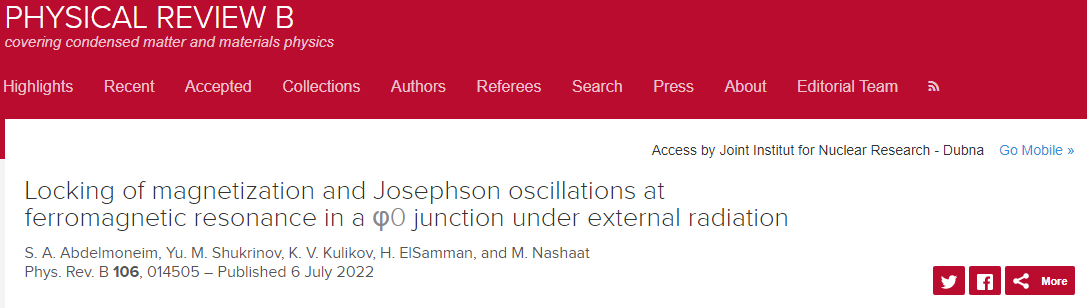 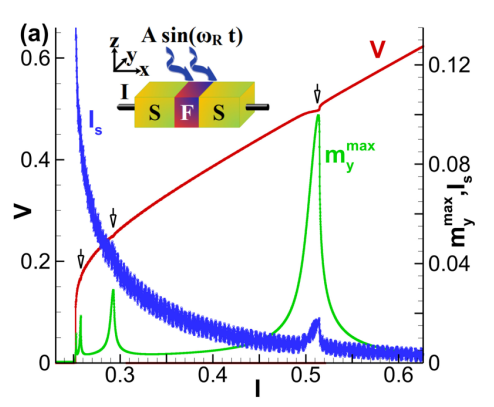 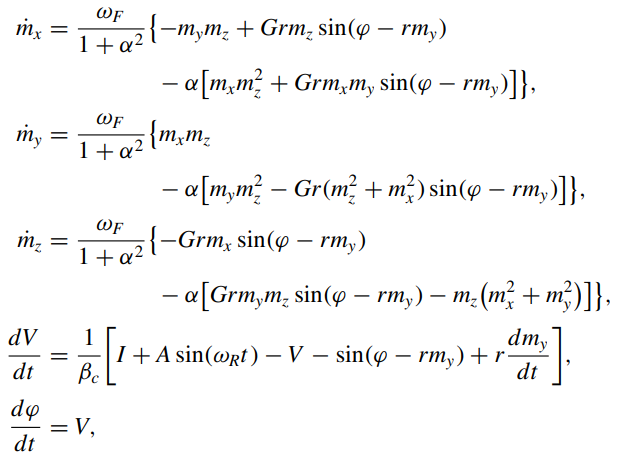 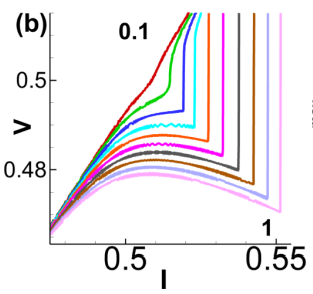 Yu. M. Shukrinov, et al. Phys. Rev. B 99, 224513 (2019).
Tunning the Locking step and Negative Differential Resistance
r: SOC
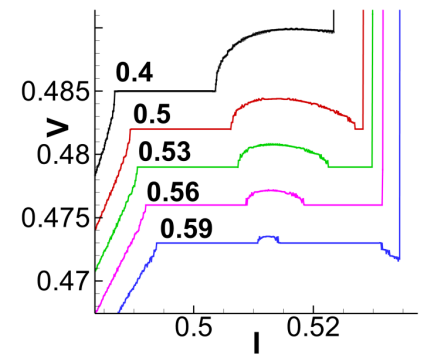 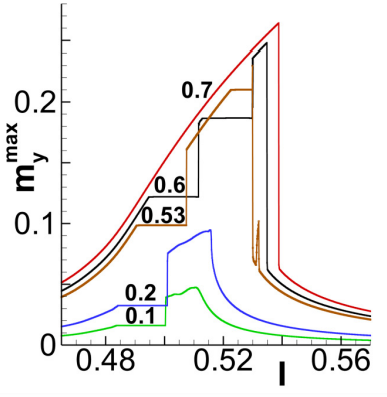 r: SOC
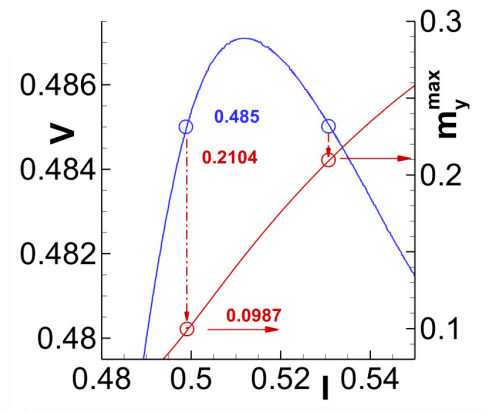 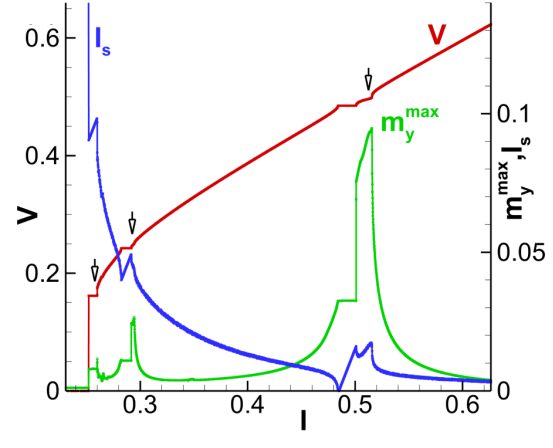 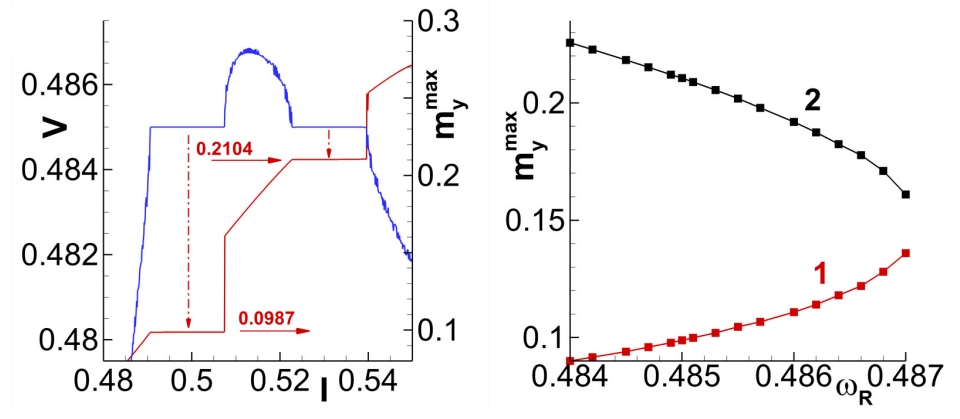 Conclusions
In junctions with a strong spin-orbit coupling induces region of negative deferential resistance and Devil’s staircase structure on the IV-curves. 



An additional locking step of magnetic precession due to negative deferential resistance appear.  We show that it is possible to control not only the frequency but also the amplitude of the magnetic precession in the locking region.
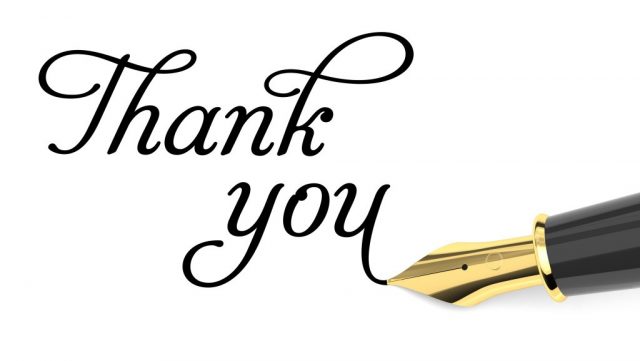